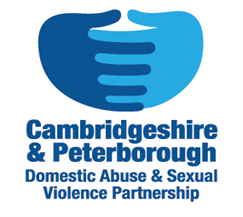 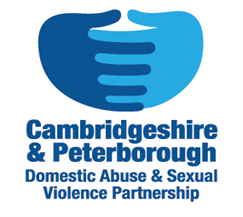 Cambridgeshire and Peterborough Domestic Abuse and Sexual Violence Champions WorkshopOctober 2018
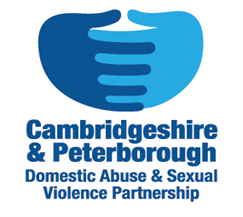 Programme for today’s session…
White Ribbon
Role of the DASV Champion
Victim and Witness Hub
DA and Mental Health
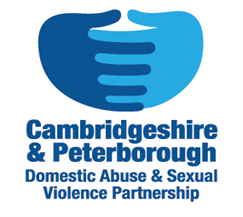 White Ribbon Campaign
The mission of White Ribbon is to end male violence against women once and for all.  To wear a White Ribbon is to pledge never to commit, excuse or remain silent about male violence. Their message to men is to practice tolerance, respect and kindness, and to stand up against male violence, bullying and sexism in all forms. 

White Ribbon is a UK campaign, driven by men, that uses 25th November as their main campaign day.  25th November is the UN-sponsored International Day for the Elimination of Violence Against Women, and is the reason for this date.  White Ribbon aims to sign up local authorities, public sector organisations and private sector organisations and works on the basis of having male ambassadors in these organisations.  

Most men are not violent towards women, but many ignore the problem, or see it as something which doesn't have anything to do with them.  The ethos of the campaign is that men need to join women and women's organisations in taking action to end the problem of men’s violence against women and girls (and other men and boys).
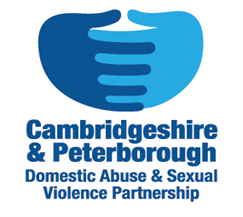 White Ribbon
White Ribbon Day is 25 November 2018 – Can you get involved?
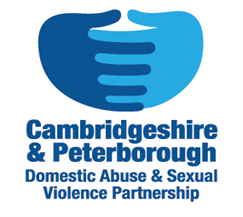 Role of a DA Champion
Link between own service and DASV Partnership

Proactively raise discussion about domestic abuse and sexual violence; 
Help address local barriers and identify improvements;
Act as a person with some expert knowledge to provide support to peers when working with adults, children and young people and families affected by domestic abuse or sexual violence; 
Inform colleagues of updates and projects
[Speaker Notes: Give out copies of role description]
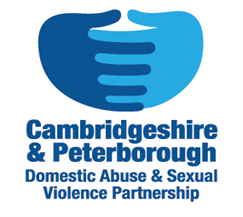 DASV Champion – how is it going so far?
How do you link into colleagues?
What have you been able to do so far?
What support do you need – from your service or from DASV Partnership?
Anything else?
[Speaker Notes: Discuss in groups – feedback]
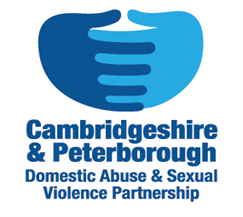 Victim and Witness Hub
Mental Health
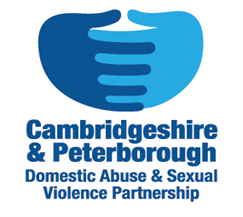 What is good mental health?
	“A state of well being in which every individual realises his or her own potential, can cope with normal stresses of life, can work productively and fruitfully and able to make a contribution to their community”

Mental Ill health
Can include; depression, anxiety, eating disorders, PTSD, bi-polar, phobias, self harm, suicidal thoughts, panic attacks….

Dual Diagnosis
Severe Mental Ill Health AND substance misuse problems

“Toxic Trio” – please refrain from using this
Can suggest the person is “toxic” or the main source of risk – not holding the perpetrator to account for their actions.
Mental Health
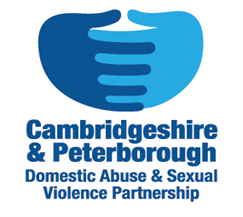 Trauma 
“Traumatic experiences are traumatic life events outside our normal expectations of life, in contrast to our beliefs”
What makes trauma worse?
Caused by humans
Caused by someone you know
Personal and individual experience
Continued contact with the aggressor
Repeated incidents
Occurs in a previously safe environment
There has been rape or sexual violence
Little sympathetic social support
History of previous abuse
Can lead to Post Traumatic Stress Disorder
20% of military personnel leaving combat situations
64% of domestic abuse survivors
Victims who have been stalked or harassed are twice as likely to have symptoms
Mental Health
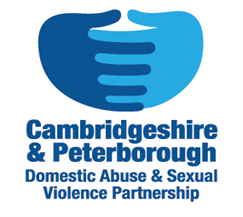 What is the Impact of Trauma?
 - no standard pattern of stress response, can be delayed, can take 
years to recover

Emotional;  anger, rage, aggression, guilt, shame, difficulty regulating emotions, fear, numb, detached, depressed, hopelessness, anxiety, powerlessness, fear of dependency

Physical; STIs, injuries, self inflicted harm, chronic pain, IBS, migraines, sleep disturbances, high pain tolerance

Cognitive; concentration and maintain attention may be difficult, difficulty planning and decision making, dissociation, flashbacks, nightmares, fragmented memory, low self esteem, self blame, apathy, minimisation, denial, panic attacks

Behavioural; self harm, suicidal ideation, substance misuse, irritability, impatience, aggressive, fiercely independent, hypersensitive, hostile, resistant to interventions, impulsive

Interpersonal; withdrawal, isolation, difficulties in trust, intolerance, lack of assertiveness, angry outbursts, impaired mentalisation
Mental Health
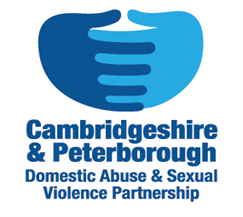 Given the impact of trauma – what might be the challenges in working with survivors?

How might the behaviours be interpreted or recorded by professionals?

How might this impact your work where the perpetrator is the father of the children?
Mental Health
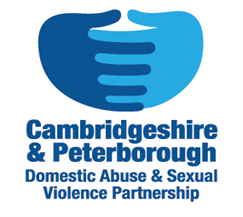 What can I do to help?

Treat survivors with respect
Take time to listen
Validate their thoughts and feelings
Show understanding of how the abuse, mental ill health and any substance misuse are often linked
Don’t judge them for how they may think, feel or act.
Go the extra mile to show them they are worth supporting
Help them with strategies to stay safe “internal safety”
Explain the impact of trauma
Provide harm minimisation information
Consider ways to self soothe
Provide information of where they can get help
Mental Health
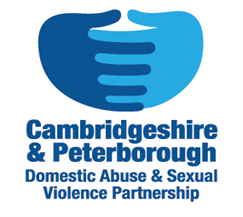 Support:

Primary Care – GP Services / prism
Mental Health Nurses in the Victims Hub
111 option 2 – links to the Sanctuary (6pm-1am)
Samaritans – 126 123
Lifeline 0808 808 2121 7pm-11pm
www.cpft.nhs.uk
www.mind.org.uk
www.cpslmind.org.uk
Mental Health
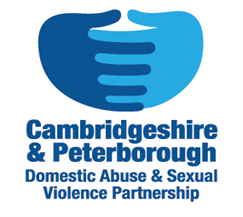 Also:

https://keep-your-head.com
http://lifecraft.org.uk/our-services/information/mental-health-handbook/ 
Emotional Health and Wellbeing Service
Ccs.ehw@nhs.net or 0300 555 50 60
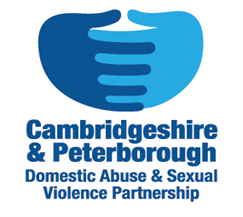 Dates for next workshops
January 2019 
Housing and Benefits and No Recourse to Public Funds

16th Cambridge 
23rd South Cambs
East Cambs – TBC 
14th Fenland
22nd Huntingdon
28th Peterborough
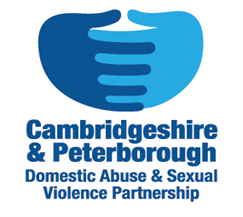 Stay in touch…
www.cambsdasv.org.uk

VAWG Newsletter 

https://www.facebook.com/CambridgeshireDASV 
https://twitter.com/@Cambs_DASV 

Email
Julia.Cullum@cambridgeshire.gov.uk
Vickie.Crompton@cambridgeshire.gov.uk
Amanda.Warburton@cambridgeshire.gov.uk